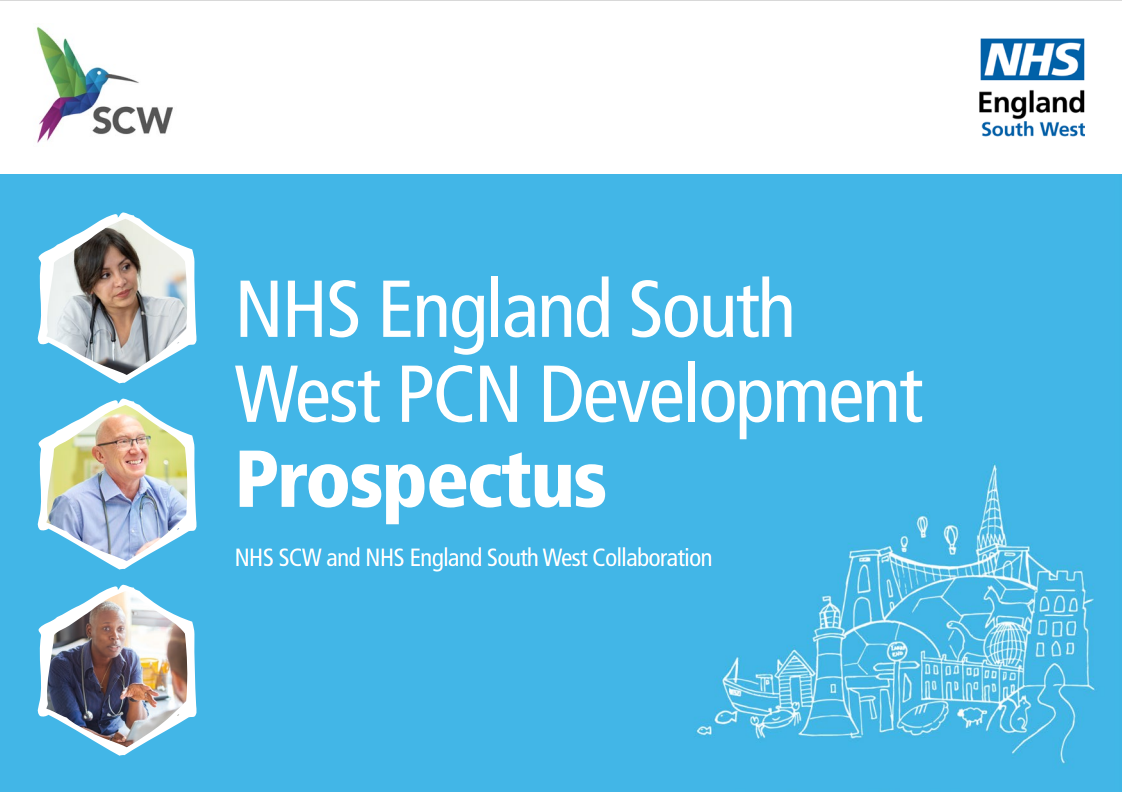 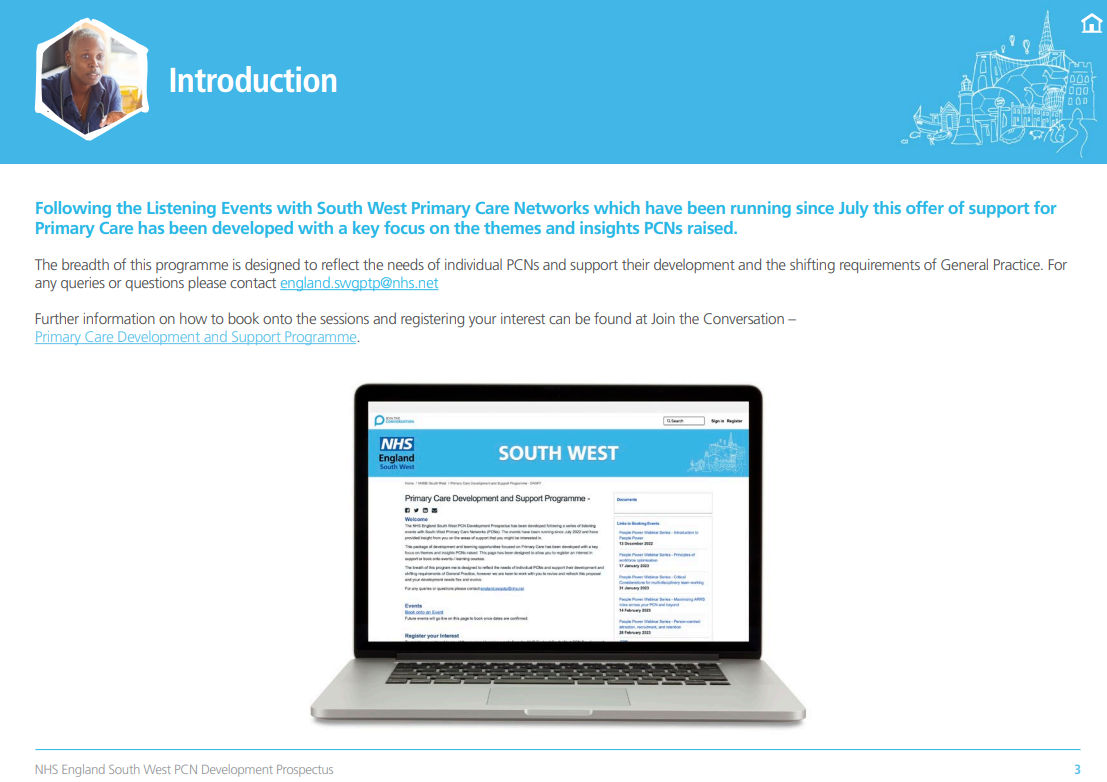 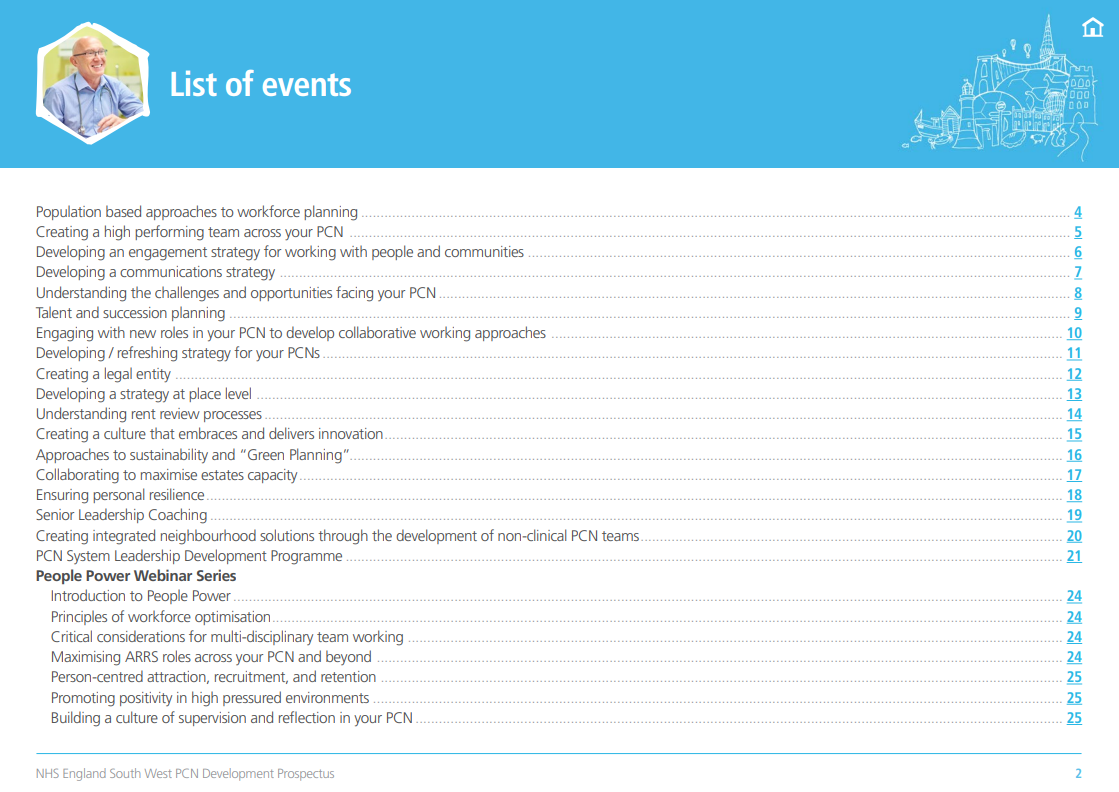 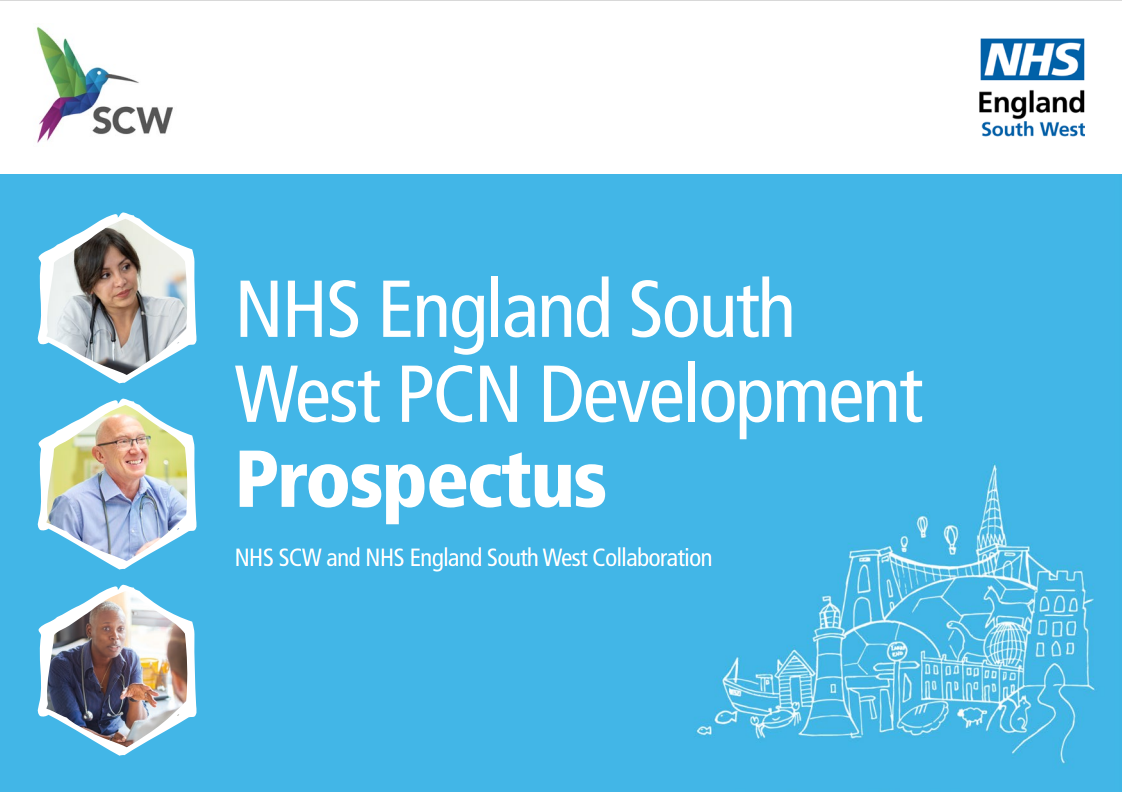 Further information on how to book onto the sessions and registering your interest can be found at 
Join the Conversation – Primary Care Development and Support Programme
For the workshops which are aimed at individual PCNs, we will contact PCNs directly to arrange sessions where there is interest.
Provisional dates for the Communications and Engagement workshops: 
Developing a communications strategy: Thursday 23rd Feb 2023 12:30 – 15:30 
Developing an engagement strategy for working with people and communities: Thursday 16th March 2023 12:30 – 15:30
For any queries or questions please contact england.swgptp@nhs.net